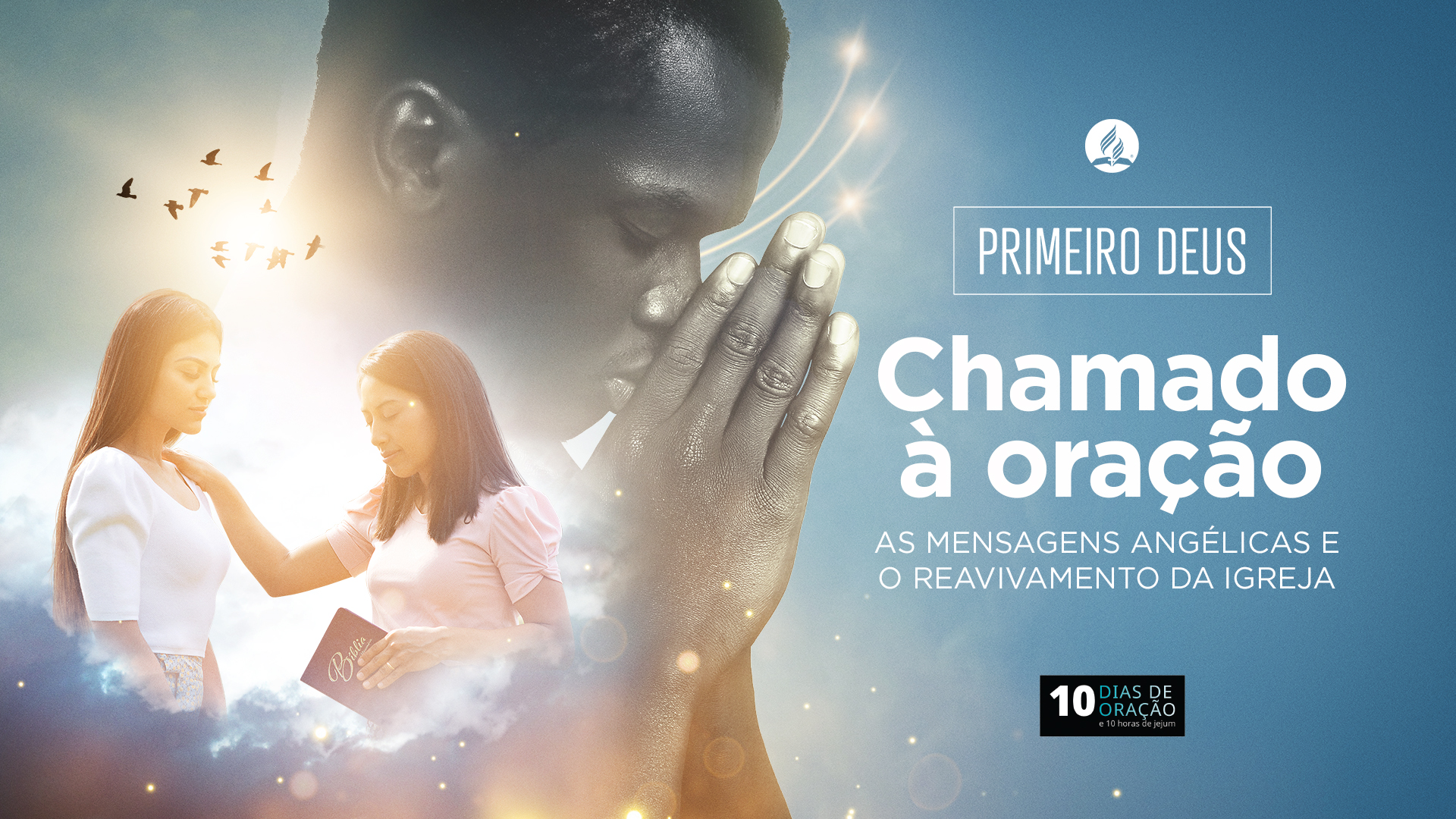 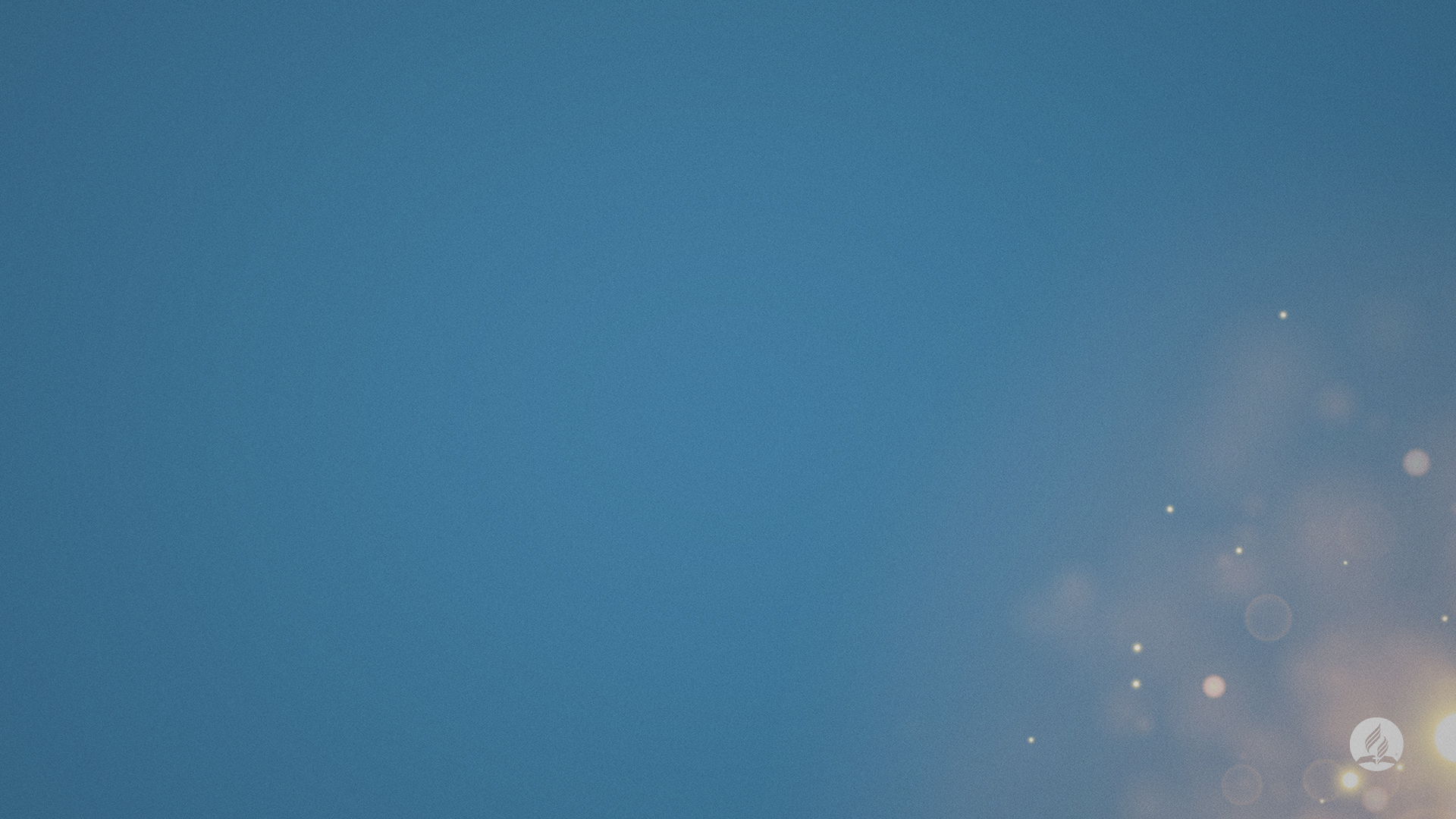 A TODO O VAPOR E EM TODOS OS LUGARES
Texto: Apocalipse 14:6
A Bíblia nos ensina que o Evangelho é Eterno, que ele tem que ser pregado a toda nação, tribo, língua e povo e que essa mensagem deve ser pregada agora. 

Quando falamos de voar ou de viajar de avião, nossa mente relaciona isso com chegar mais rápido ao destino, rapidez, agilidade, velocidade, altura e algumas outras coisas.
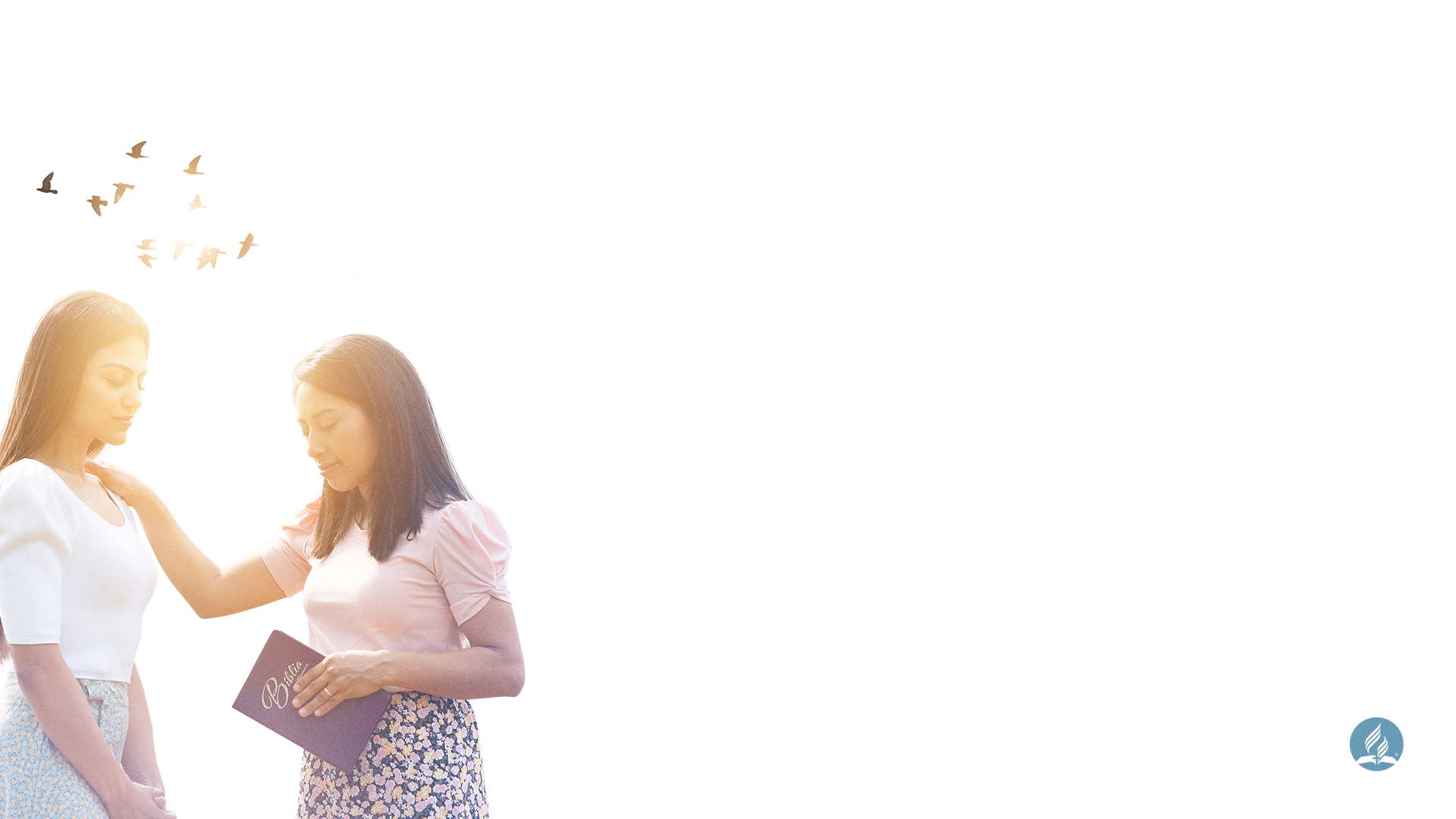 I. O Evangelho é eterno.
O evangelho é eterno, é para toda a vida, é o mesmo. 

O evangelho é um todo completo, é a verdade total, Antigo e Novo Testamento; tudo isso constitui uma mensagem que o mundo precisa conhecer, e o instrumento que Deus escolheu para que o mundo conheça essa verdade somos você e eu.
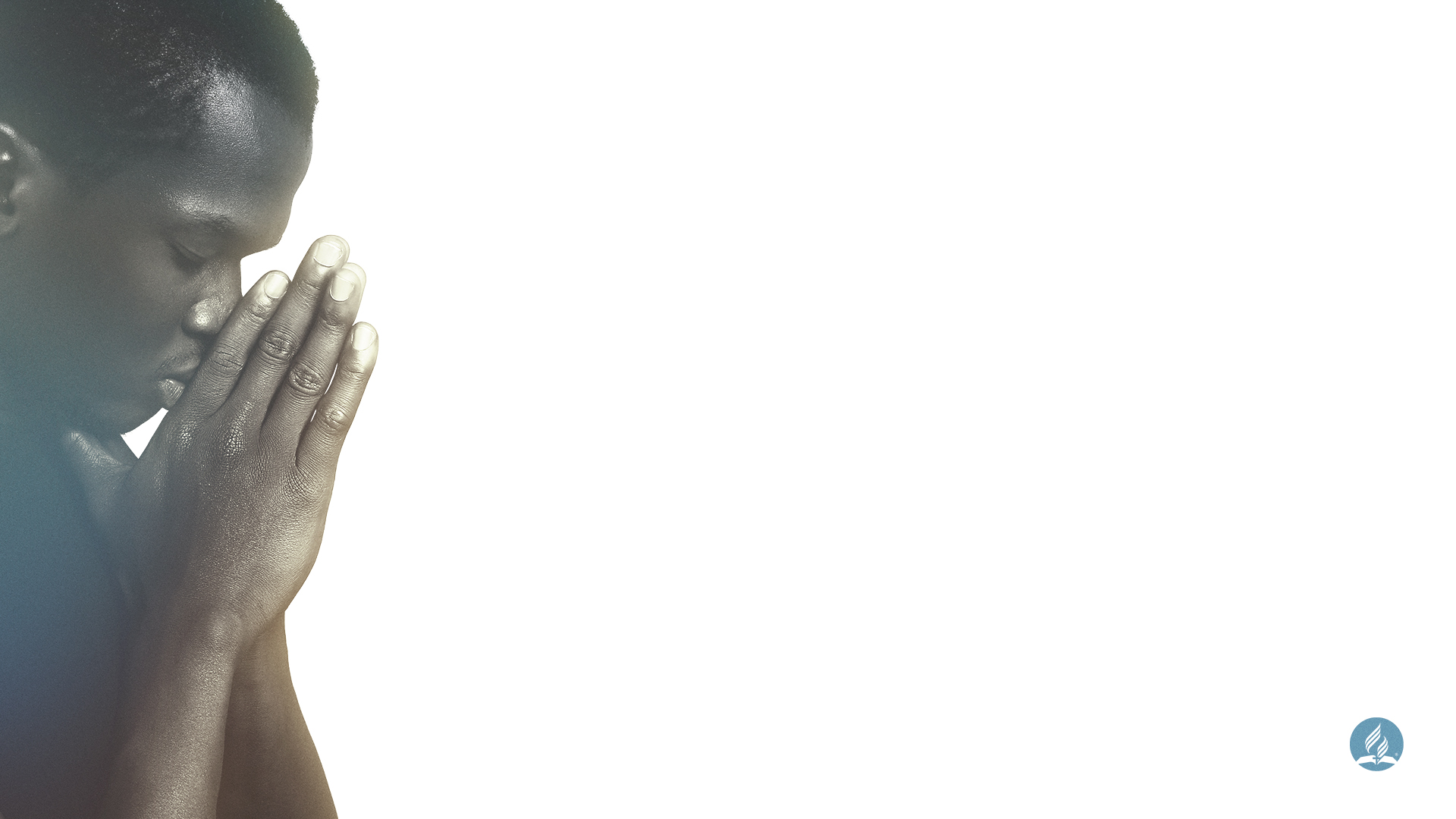 II. O Evangelho é eterno e deve ser pregado.
A pregação do evangelho é uma responsabilidade que devemos cumprir completamente, a tempo e fora de tempo.
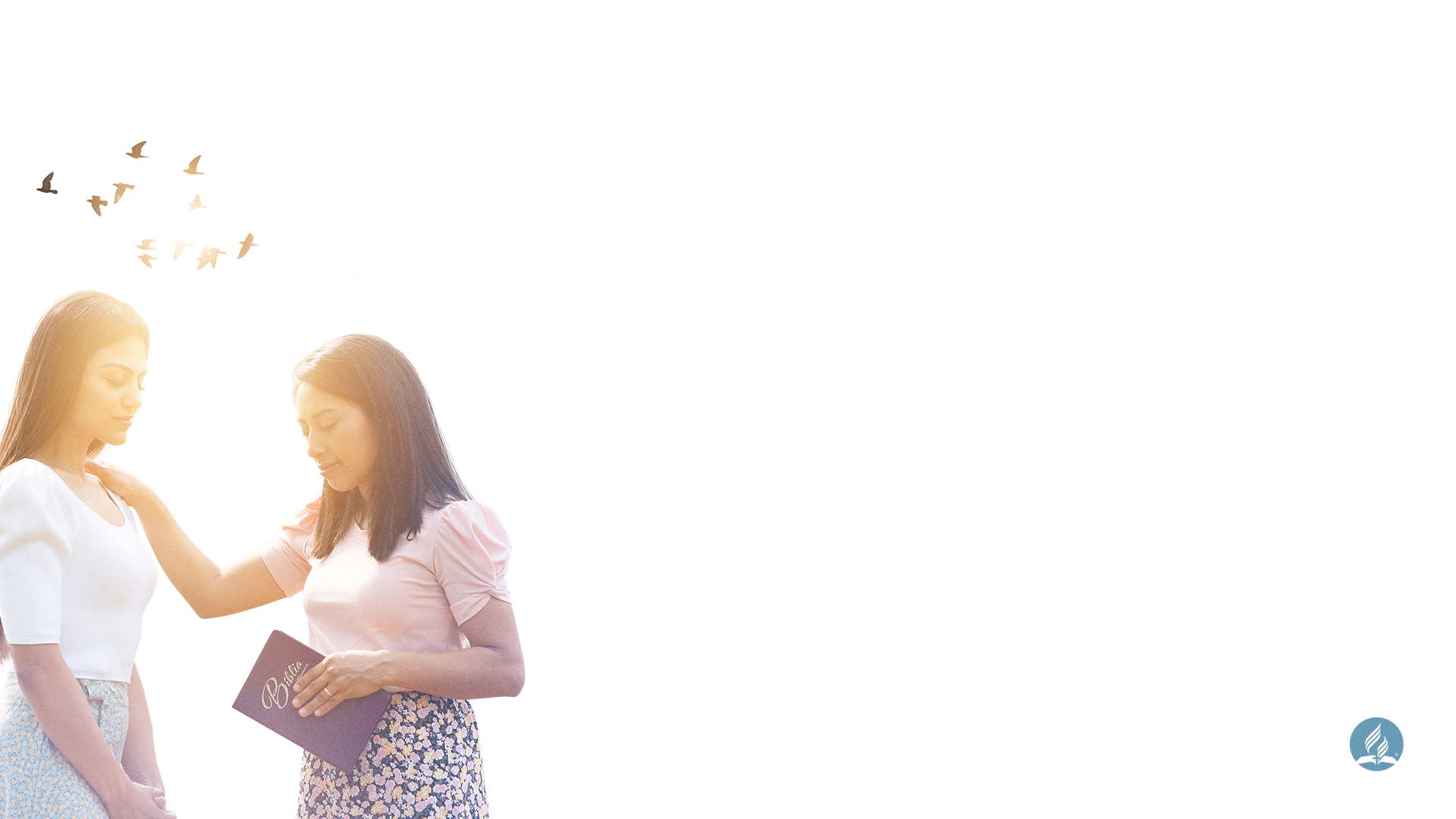 III. O Evangelho é eterno e tem que ser pregado a todo o mundo.
Nenhum lugar deve ser ignorado ou esquecido. Todos são importantes, desde as grandes cidades até os povoados, vilas e bairros.
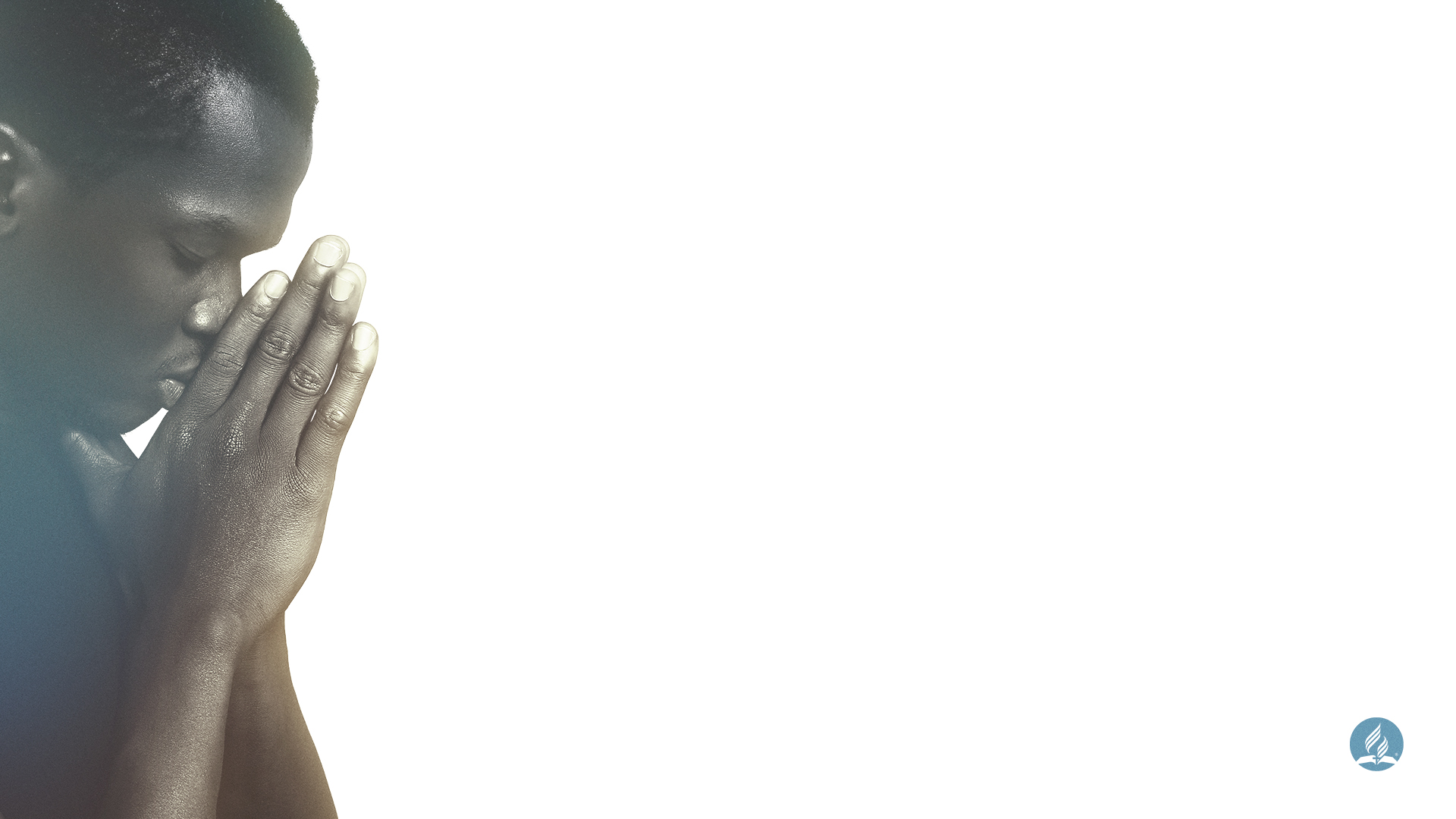 Iv. O Evangelho é eterno e tem que 
ser pregado agora.
A pregação do evangelho não é algo a ser adiado. É tão importante que tem uma característica de urgência, um toque de rapidez.
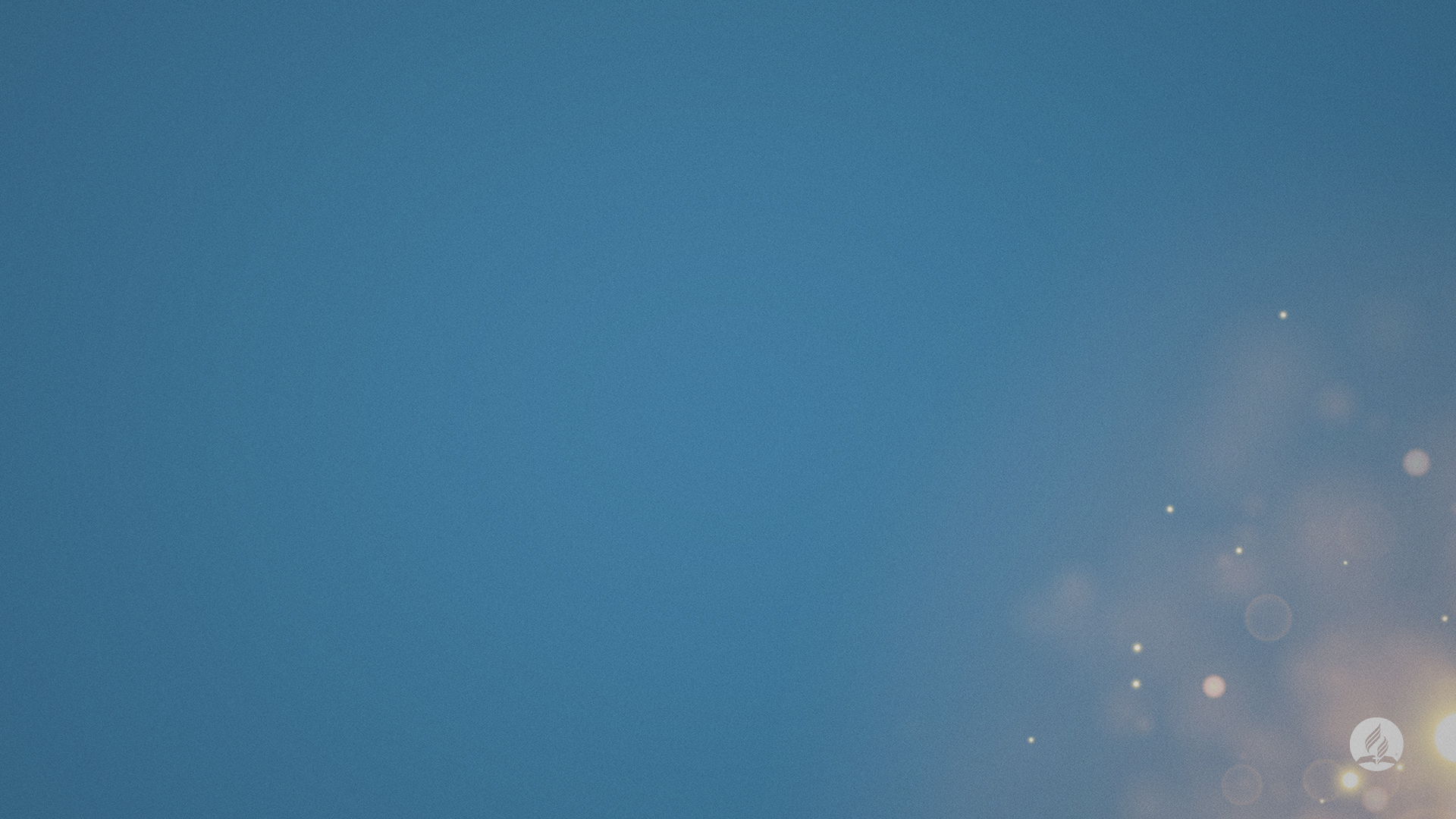 Conclusão
Todos os dias, Deus lhe faz um convite especial, e nesta ocasião não é diferente. Ele o chama para fazer parte de Seu exército, esse exército que leva a mensagem de salvação a toda nação, tribo, língua e povo. Você aceita o chamado que Deus tem para você hoje?